億載里里民衛教活動
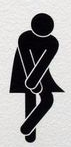 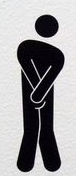 尿  尿  你  我  他
常見的泌尿問題
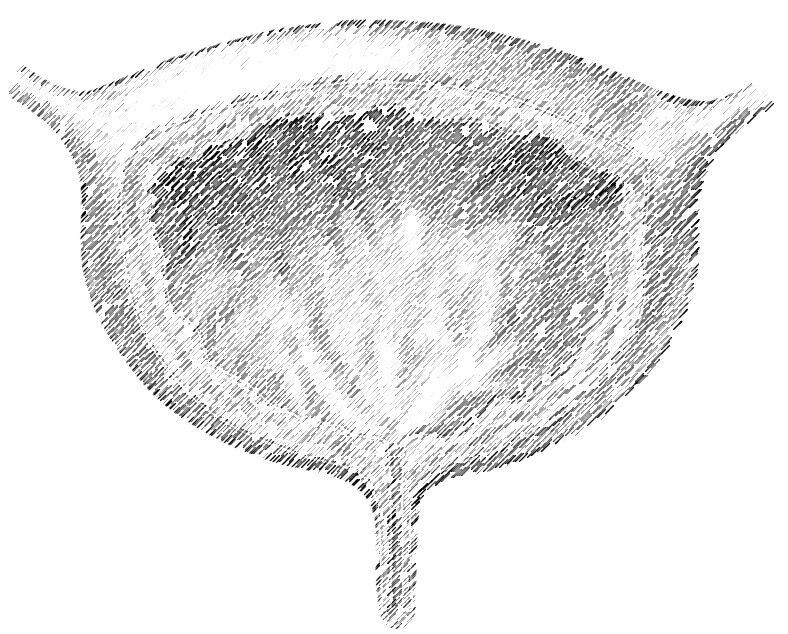 您的排尿順暢嗎?   您為了排尿而苦惱嗎?  想知道如何解決嗎？
成大醫院、部立台南醫院 泌尿科

黃鶴翔 副教授醫師
全程免費！
現場提供餐盒
限前50名聽眾
親自為您解惑!!
日期：106年7月13日
時間：下午6:35
地點：億載里里民活動中心
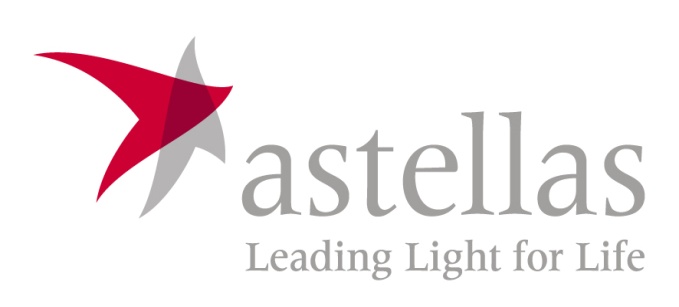 主辦單位：國立成功大學醫學院附設醫院
協辦單位：億載里辦公處、台灣安斯泰來製藥股份有限公司